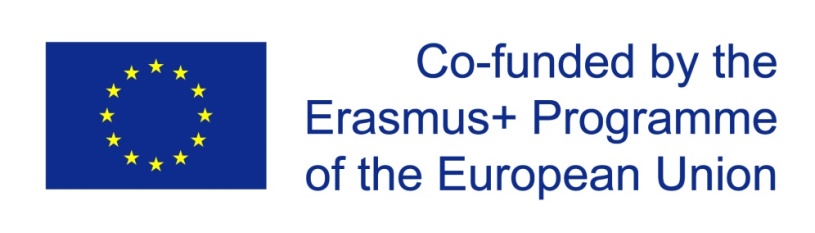 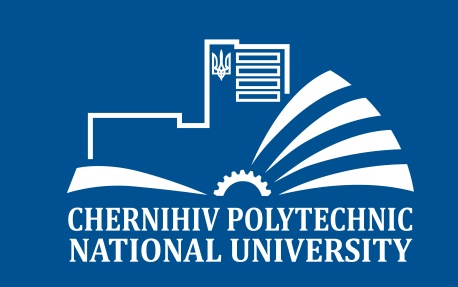 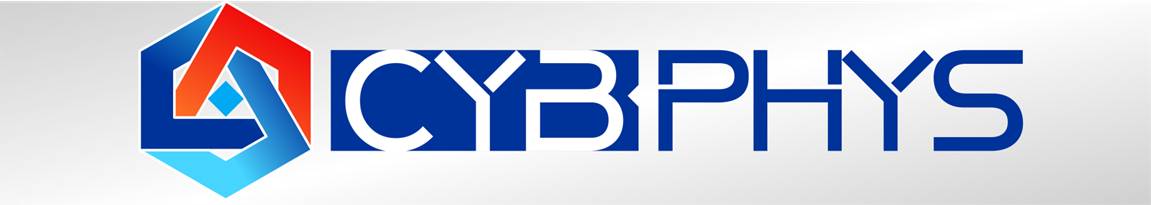 Chernihiv Polytechnic National University
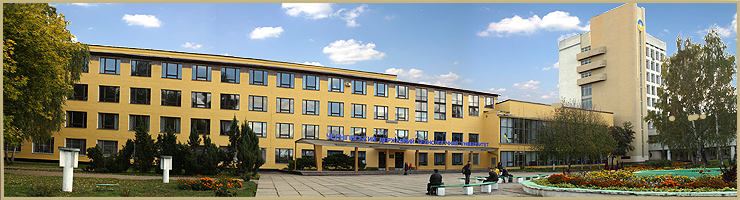 Erasmus+ project 609557-EPP-1-2019-1-LV-EPPKA2-CBHE-JP
“Development of practically-oriented student-centred education in the field of modelling of Cyber-Physical Systems", Acronim “CybPhys”
Online meeting 11, May 2022
1
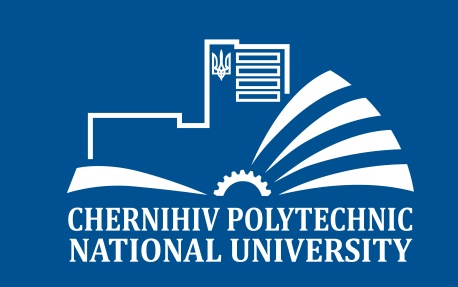 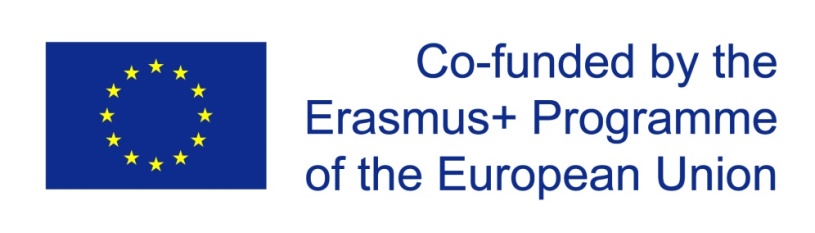 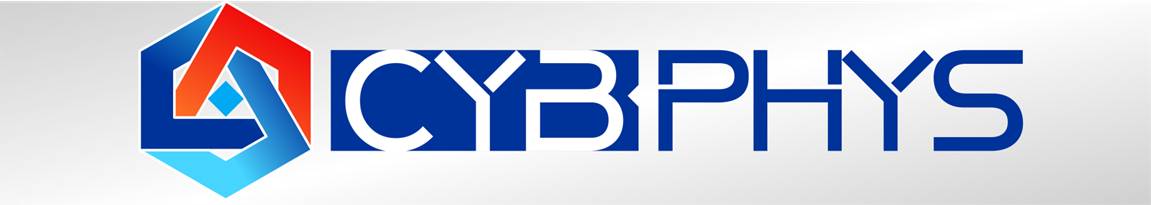 SMSE progress
1.  SMSE  development 
	2.  SMSE manual  development
2
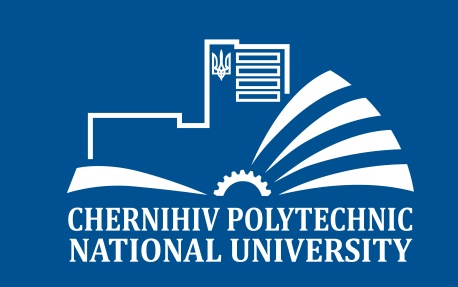 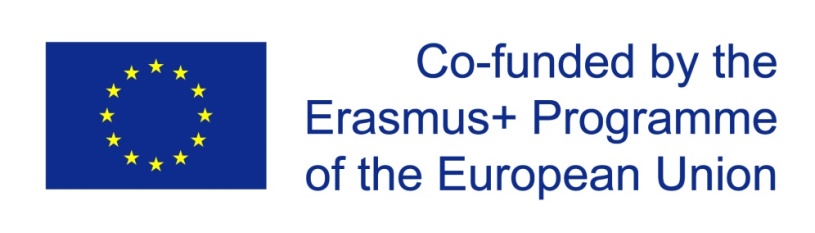 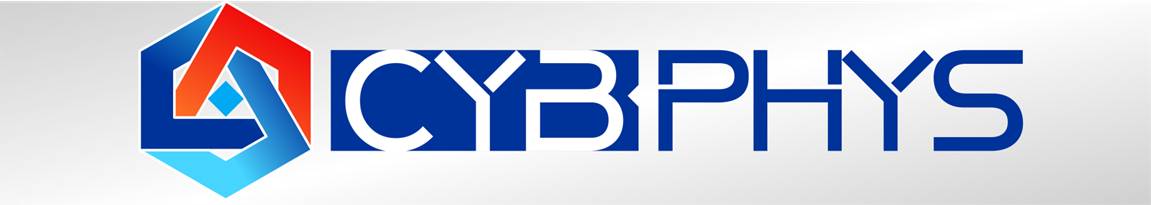 SMSE architecture
Main idea and task – embedding Jupyter platform to Moodle
Account Management system
(Moodle Learning Platform  )
SMSE architecture
Tools Support system 
(Jupyter platform )
Content 
(Interactive courses like Jupyter notebook)
3
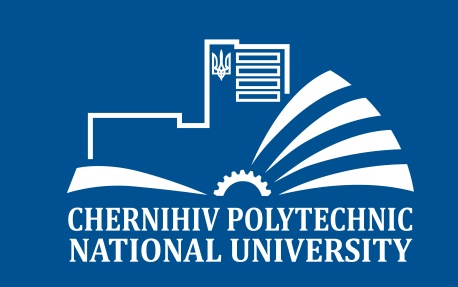 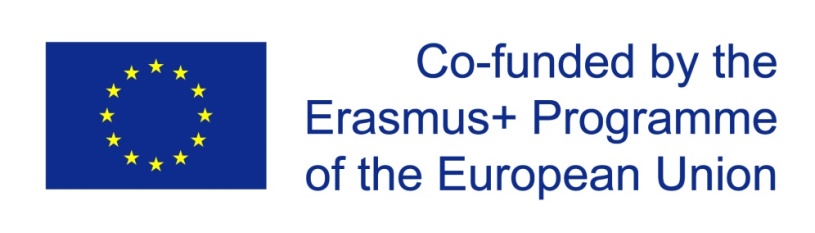 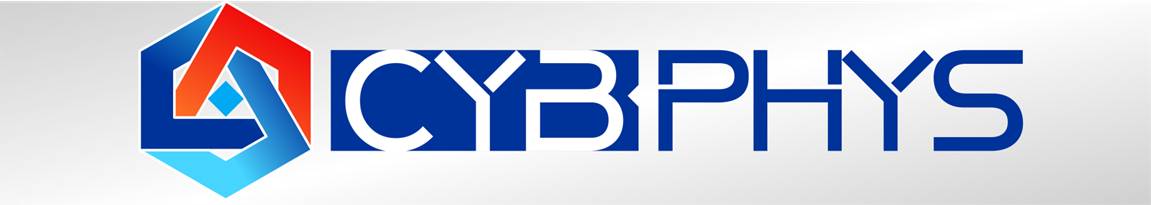 SMSE data flow diagram
Jupyter Lab documents
Jupyter platform
Moodle
Course topic documents
Intermediate storage
……
Users
Jupyter Lab documents
4
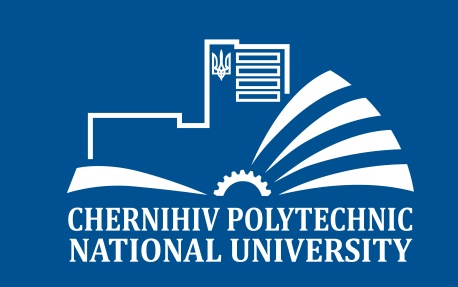 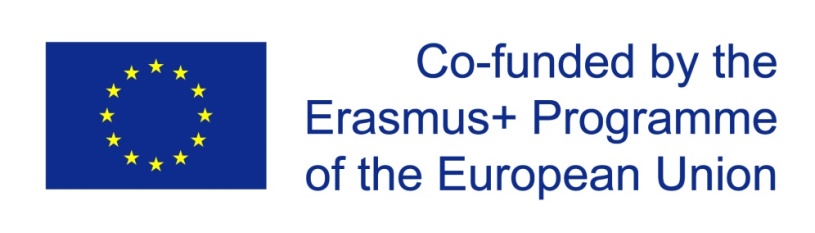 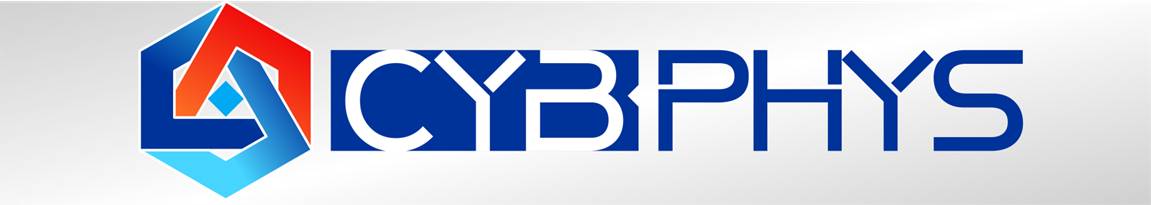 SMSE deployment diagram
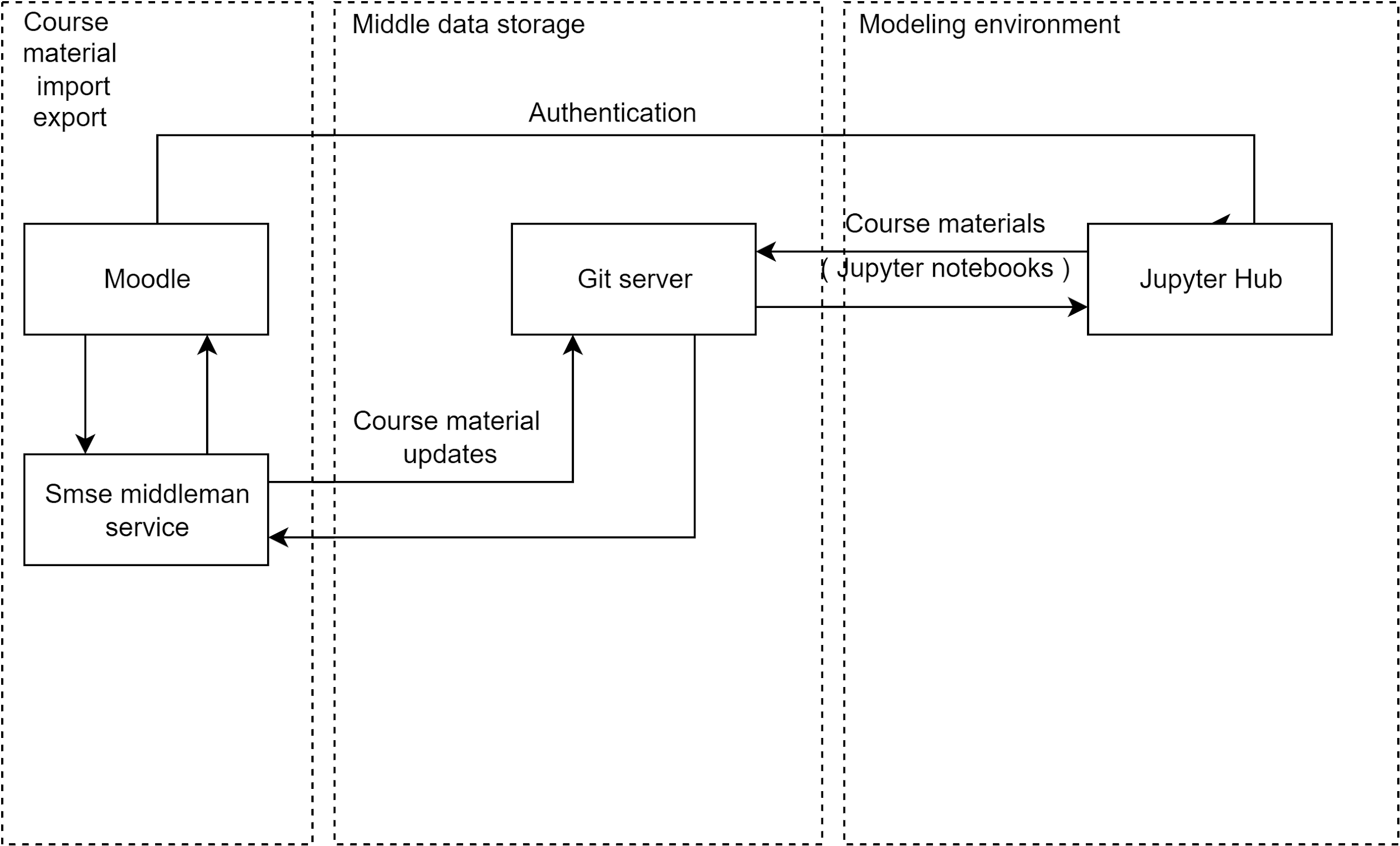 5
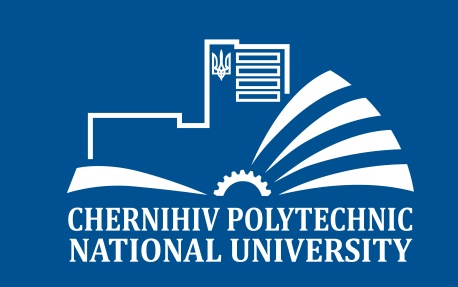 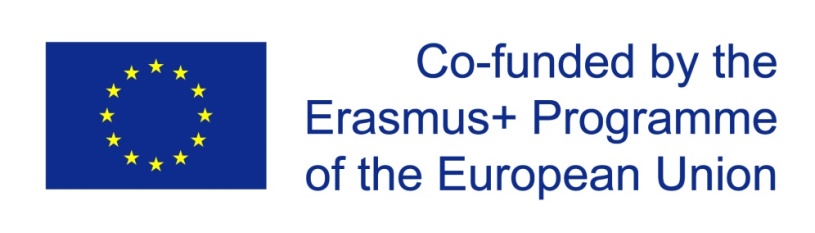 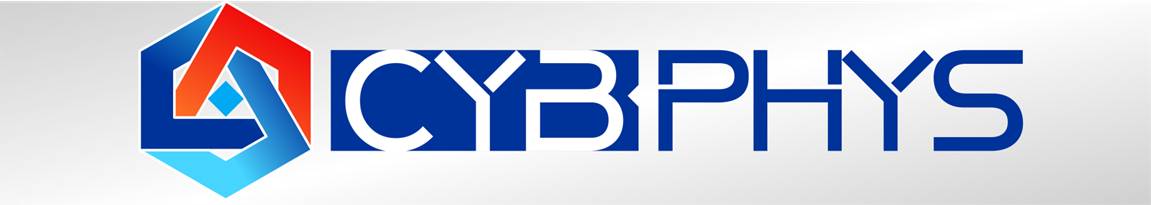 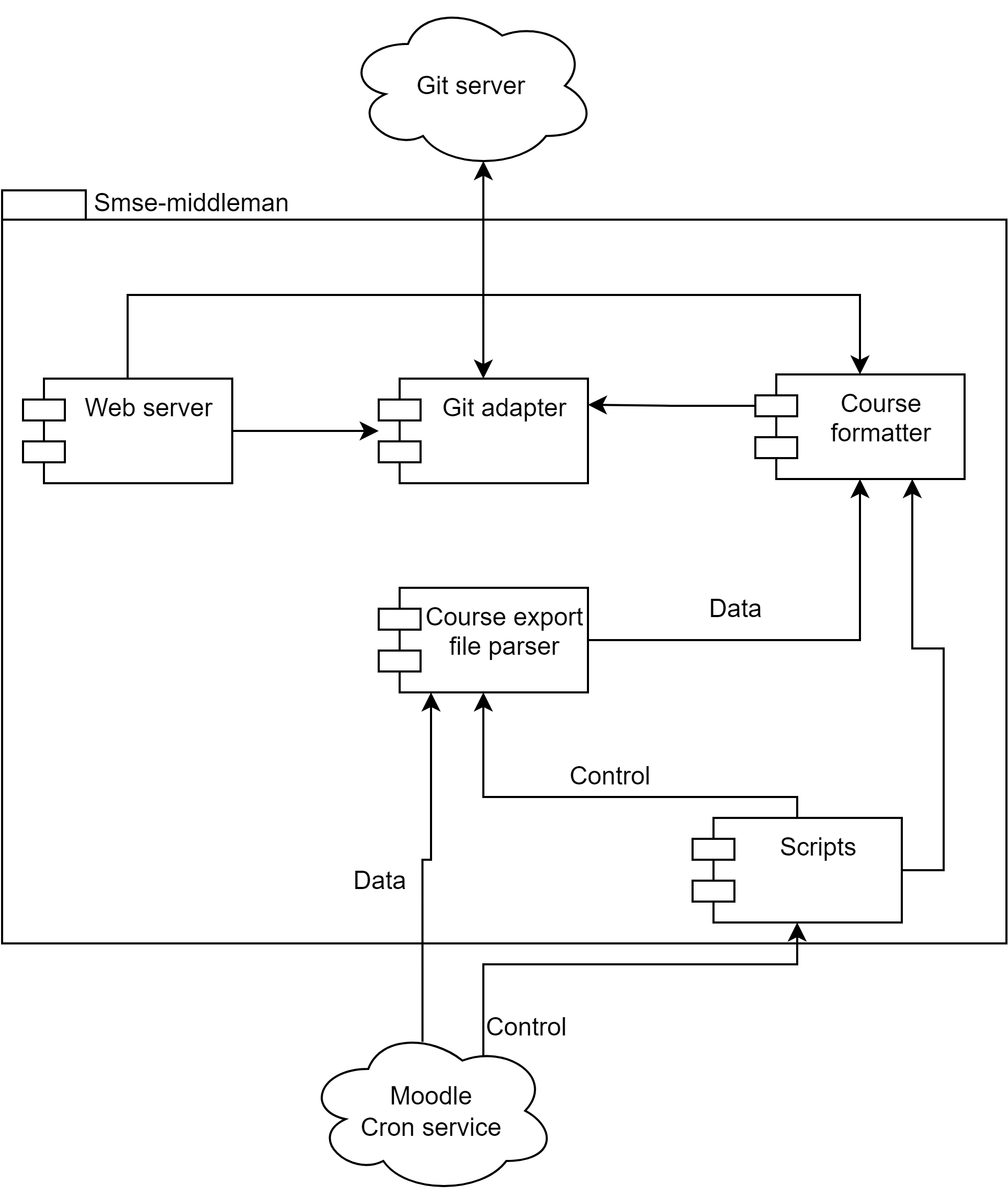 SMSE middleman diagram
6
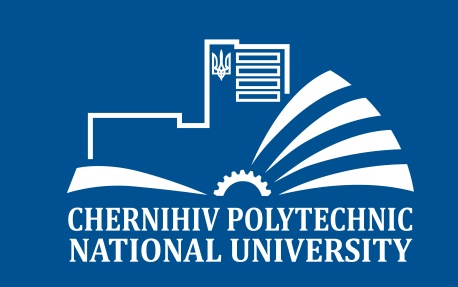 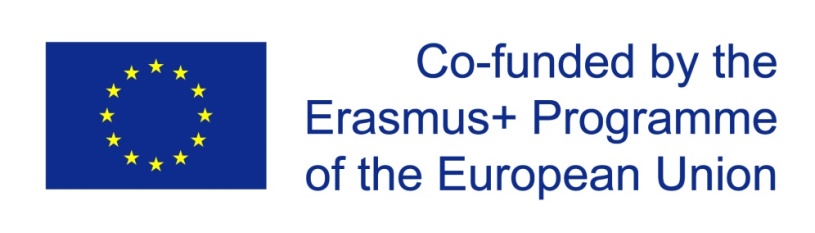 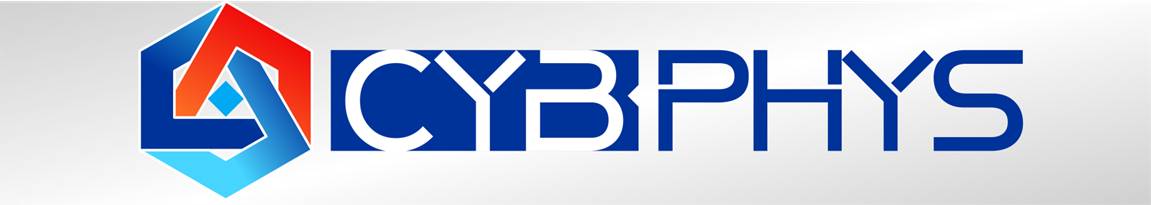 SMSE manual
1.  SMSE  overview
	2. Jupyter Notebook manual
	3. SMSE using
7
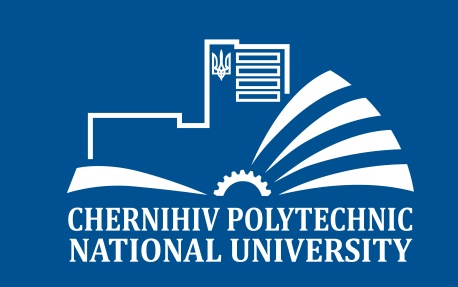 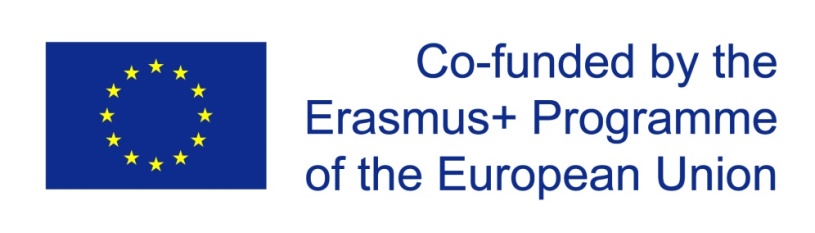 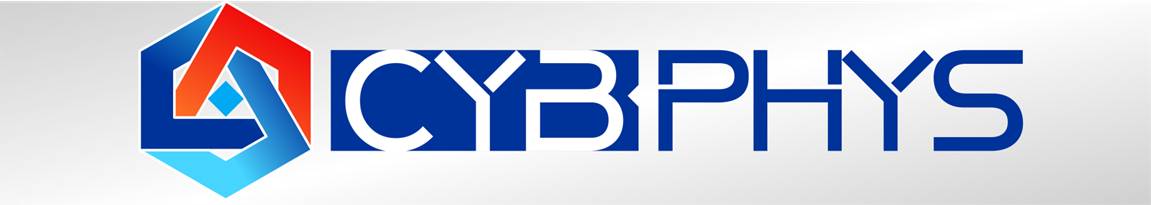 Contact information:
Chernihiv National University of Technology 	14035, Ukraine, Chernihiv, Shevchenko Str., 95
			site:    www.stu.cn.ua
CybPhys project contacts:
Volodymyr Kazymyr
tel. +38 050 344 43 77
e-mail: vvkazymyr@gmail.com
8